User Persona and Places
Icon Bank
- 1 -
Personas
Facility Nurse
Social Worker
CHW
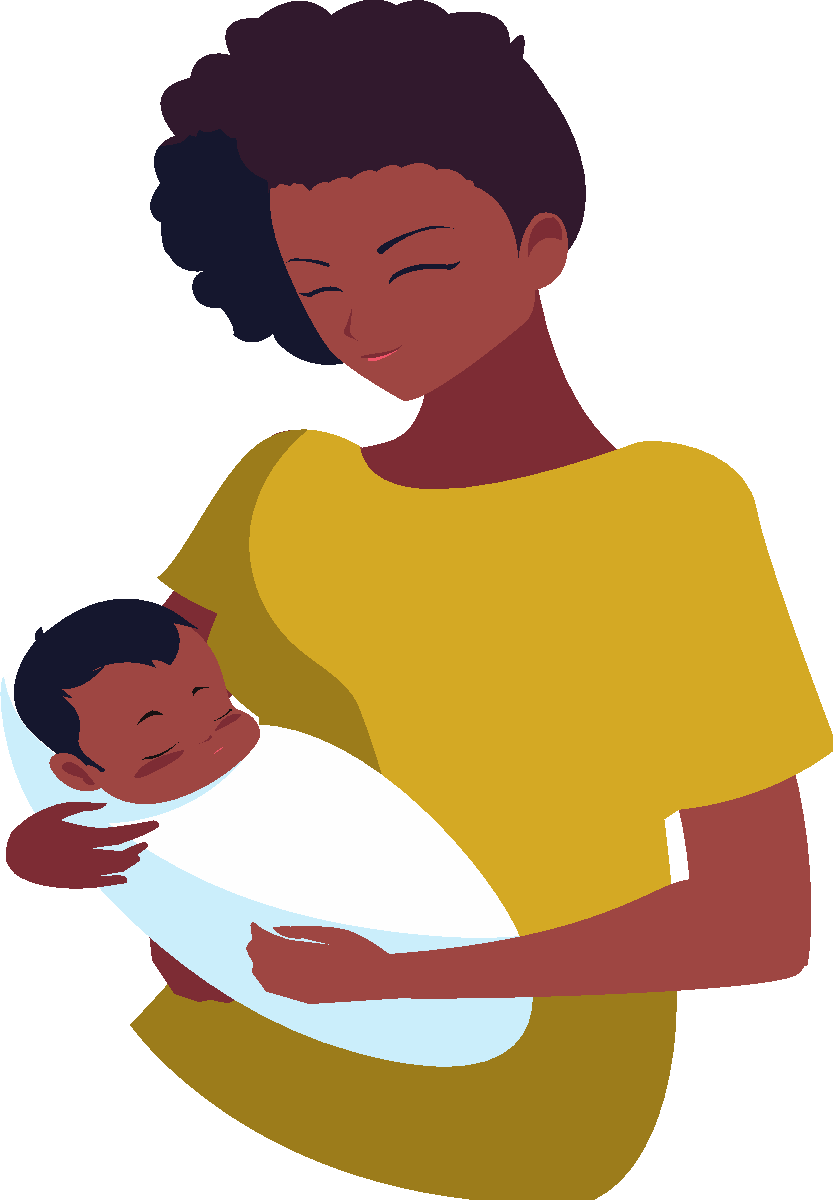 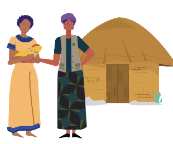 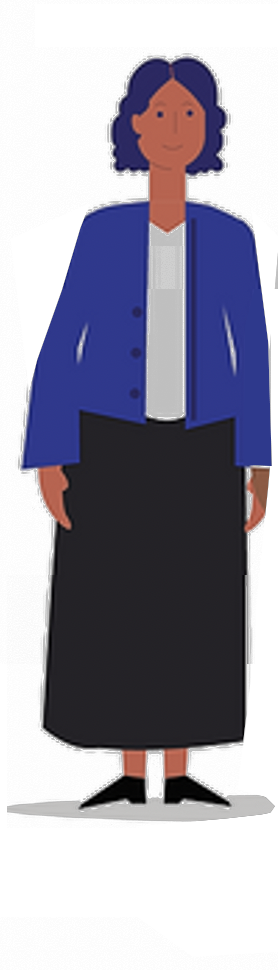 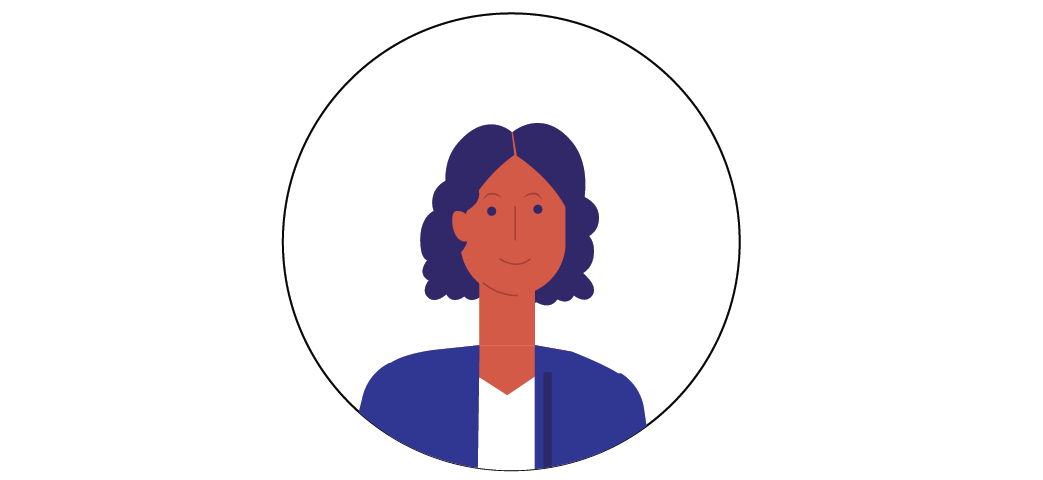 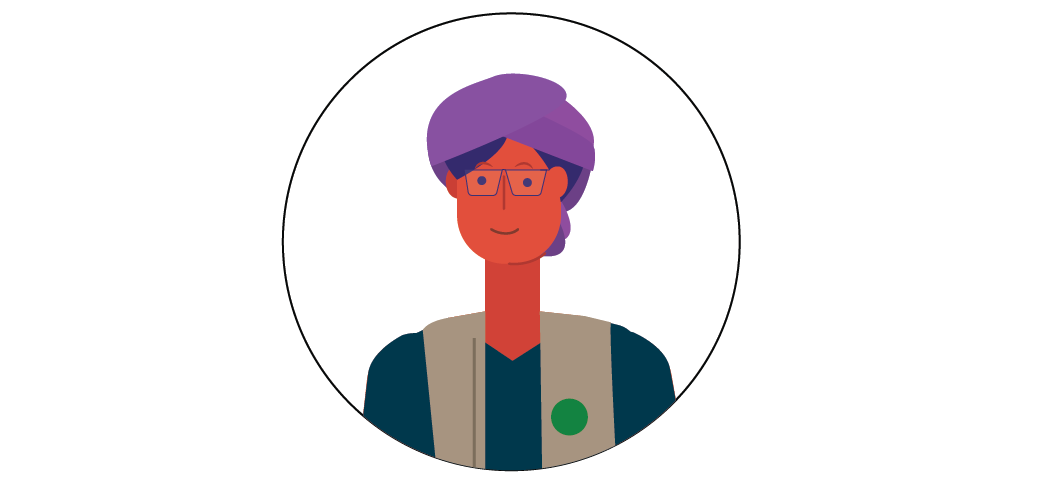 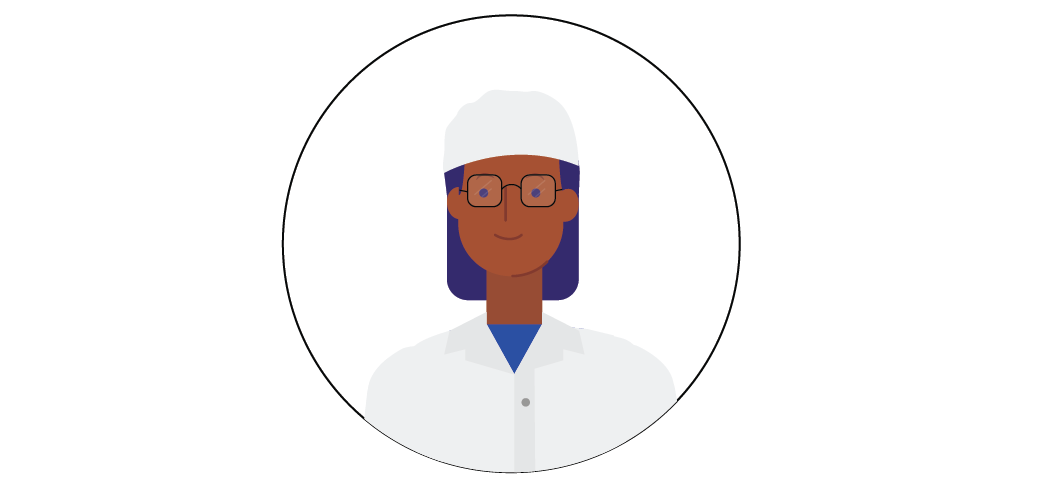 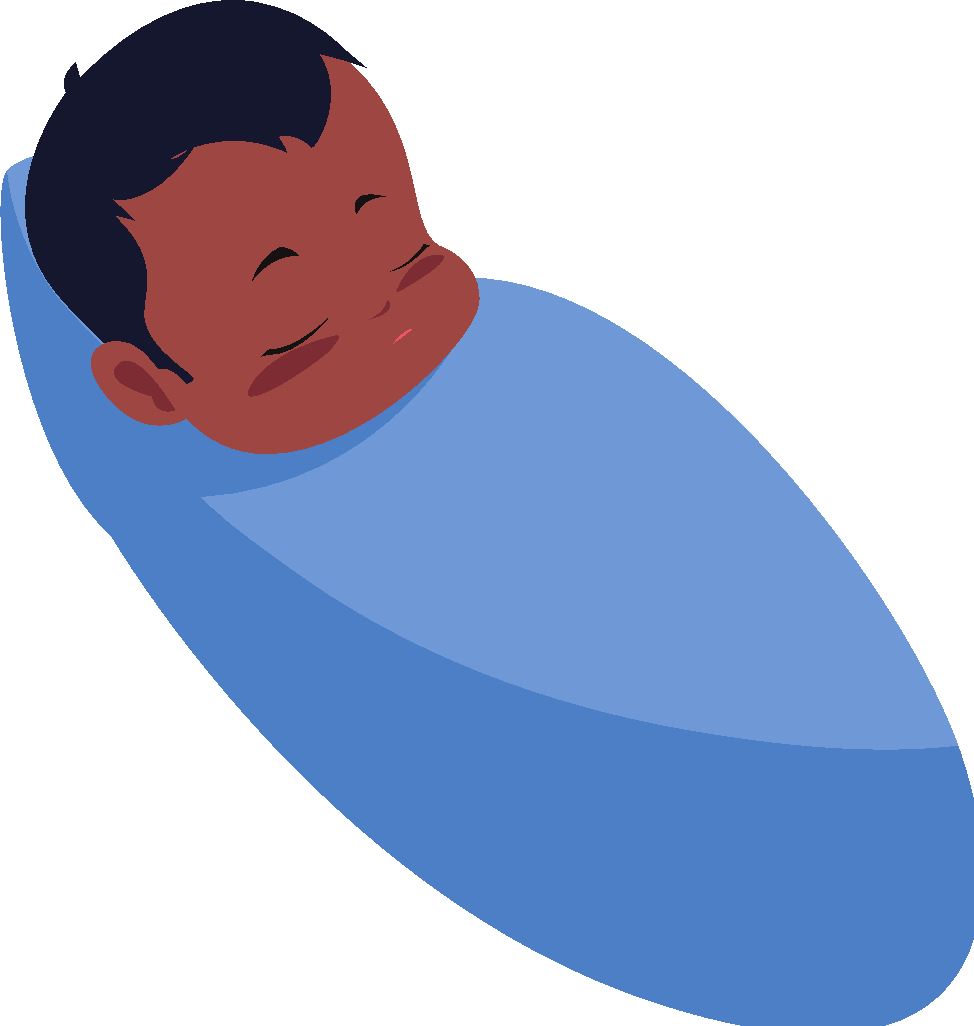 Clients
Village Leader
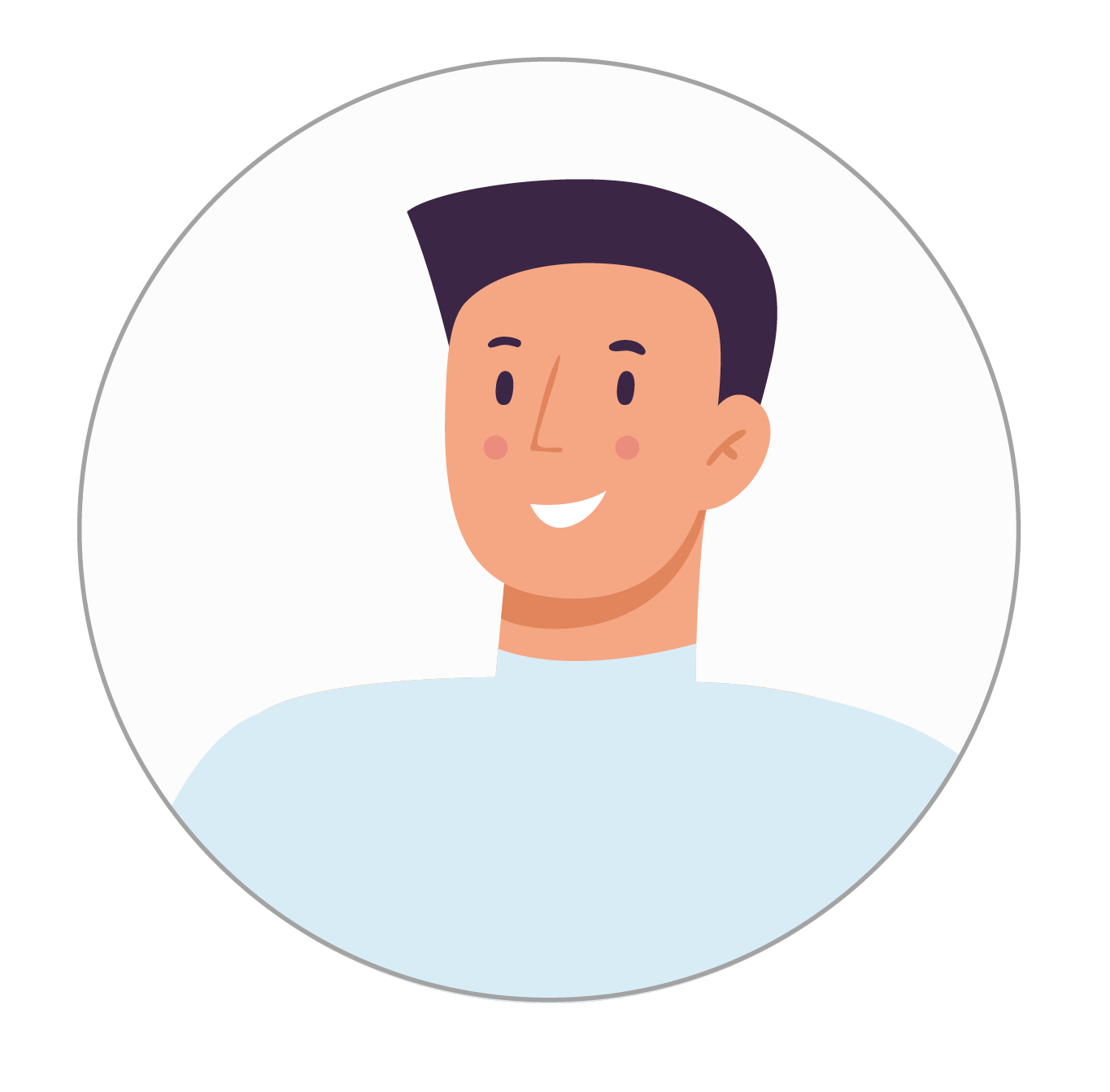 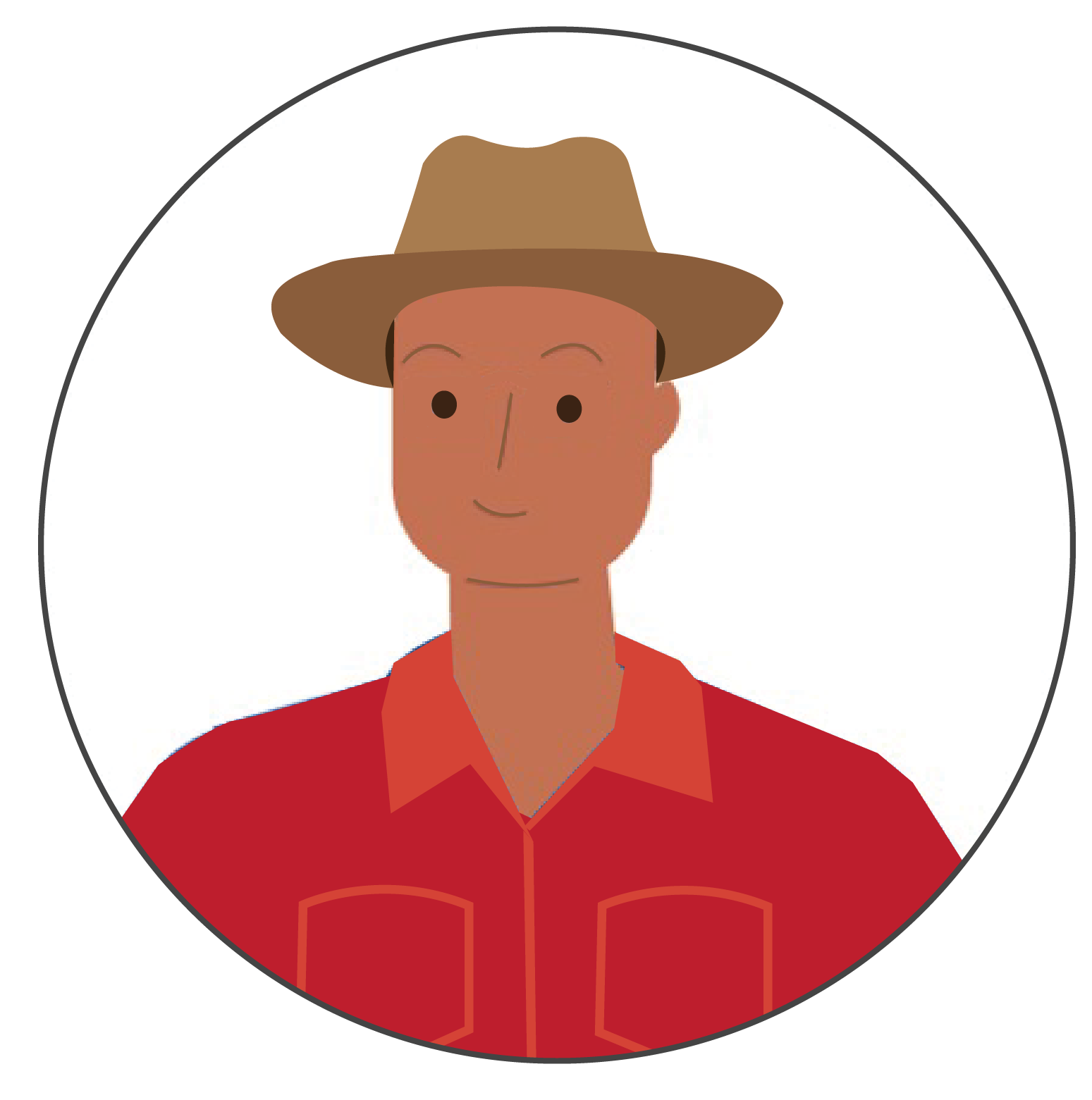 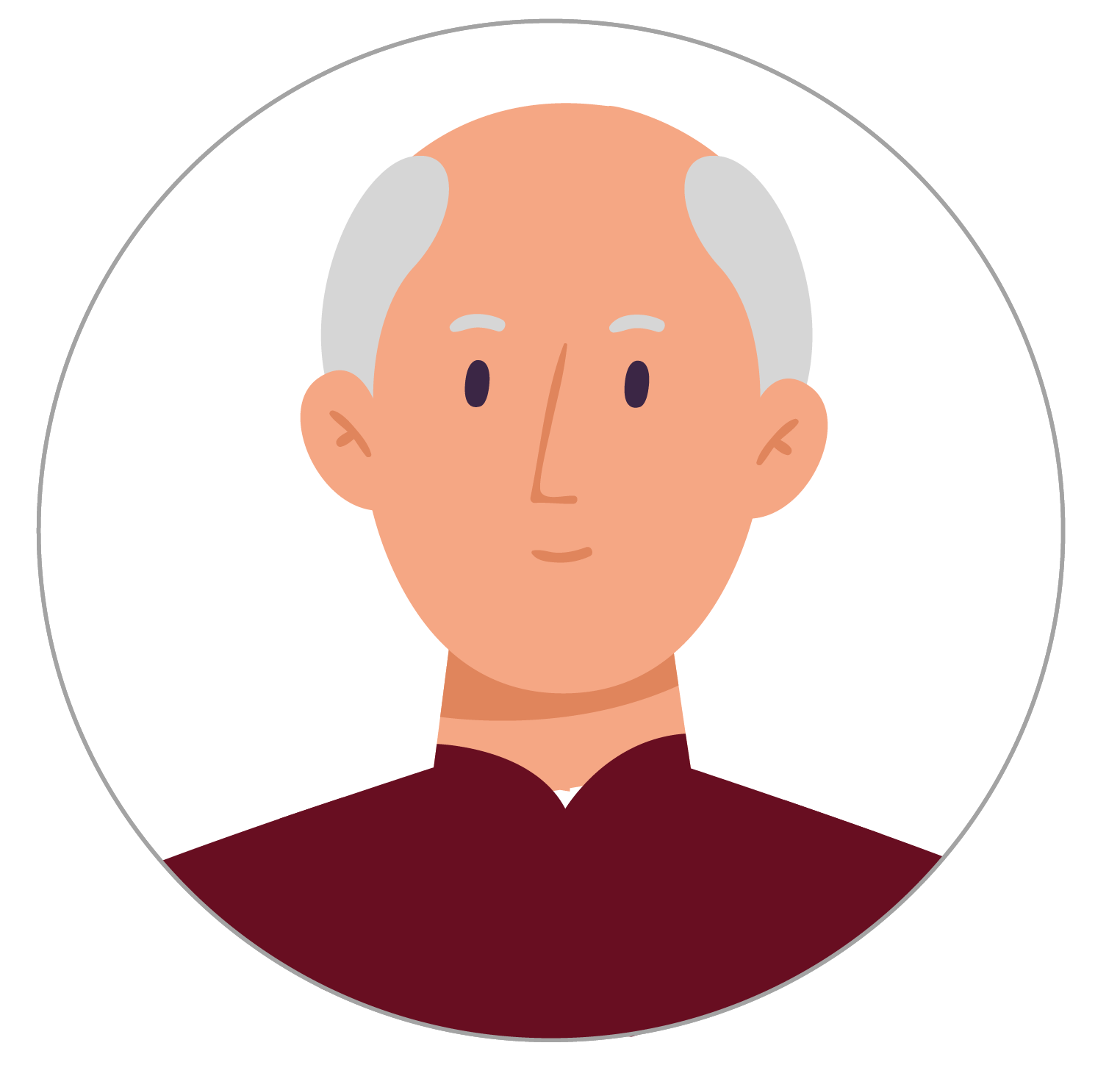 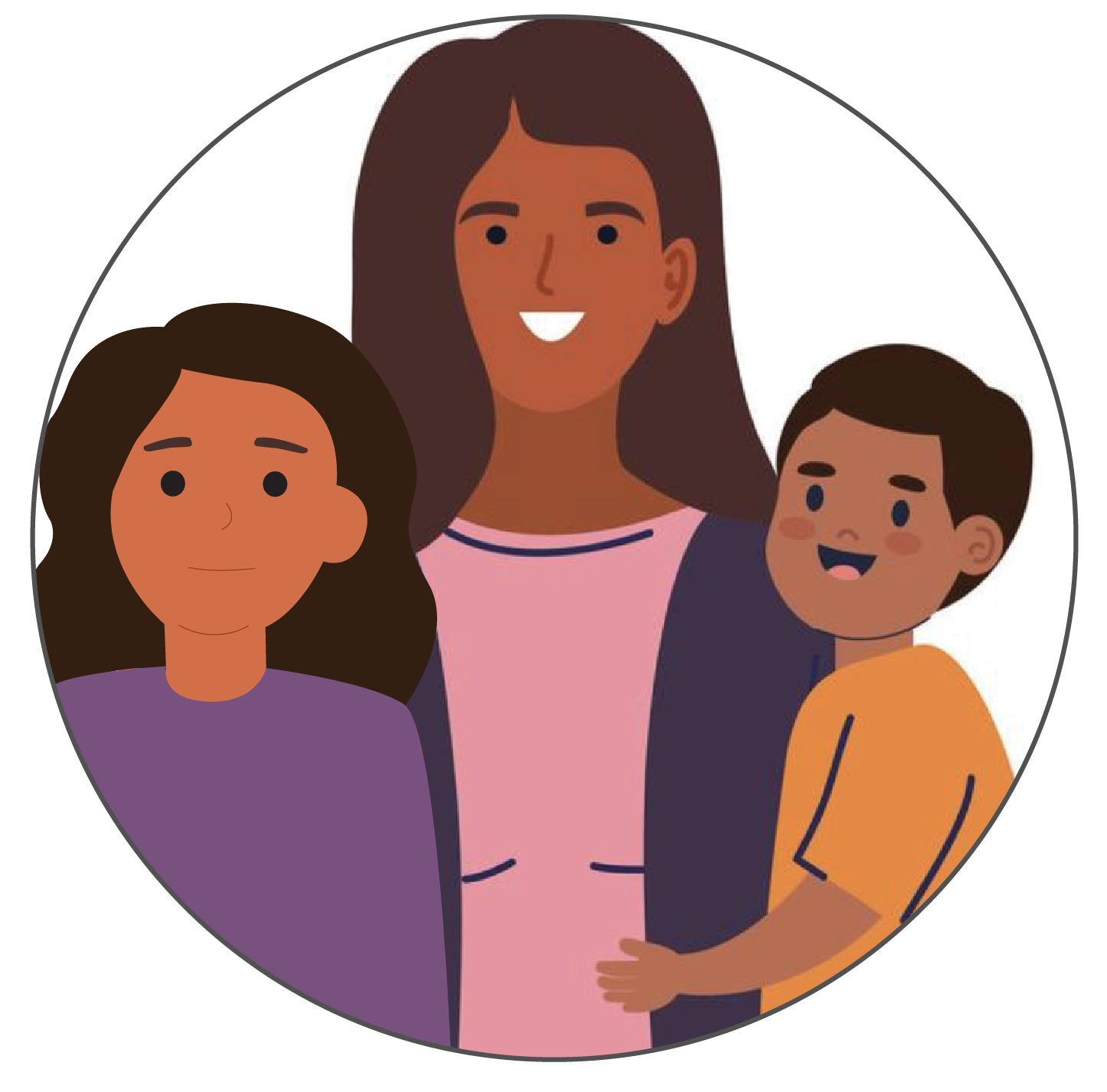 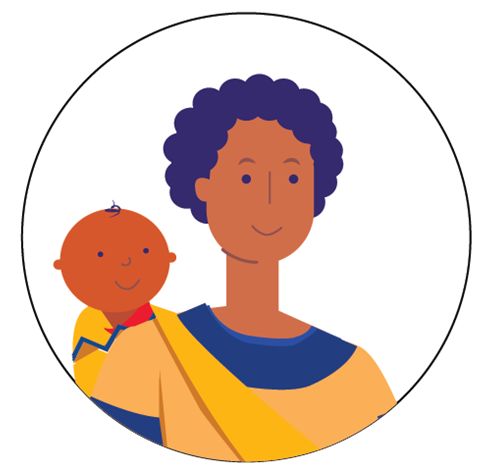 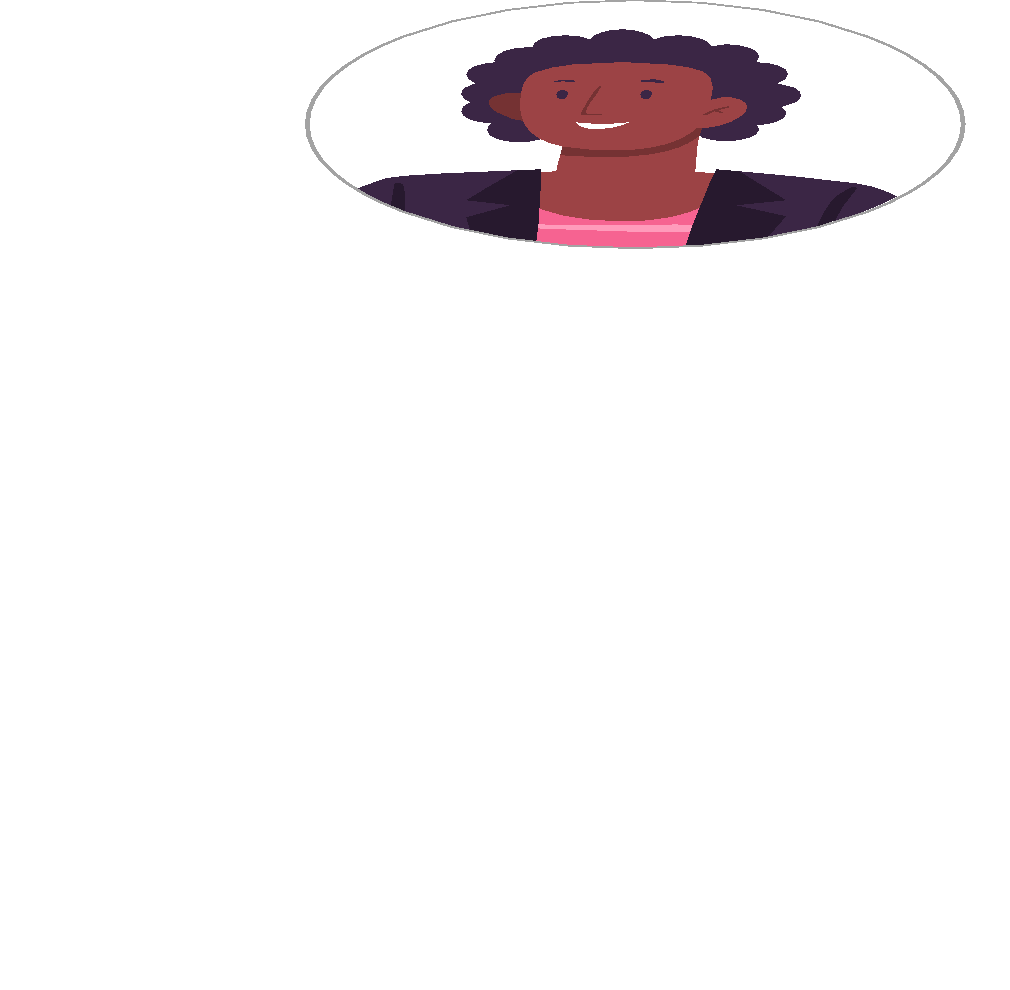 Places
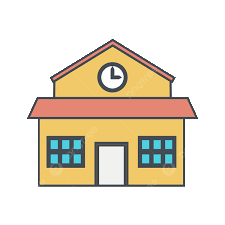 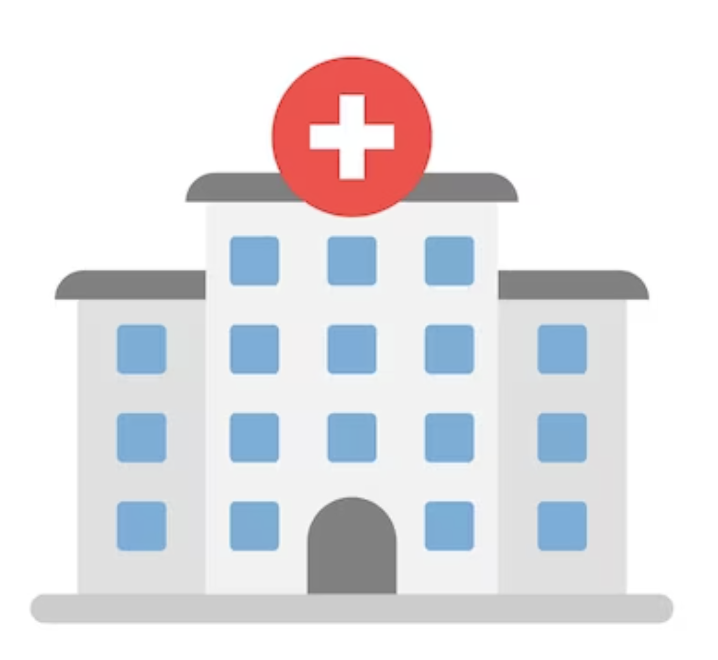 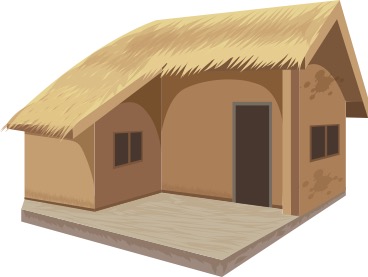 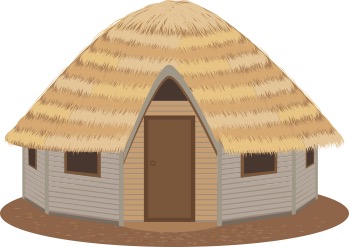 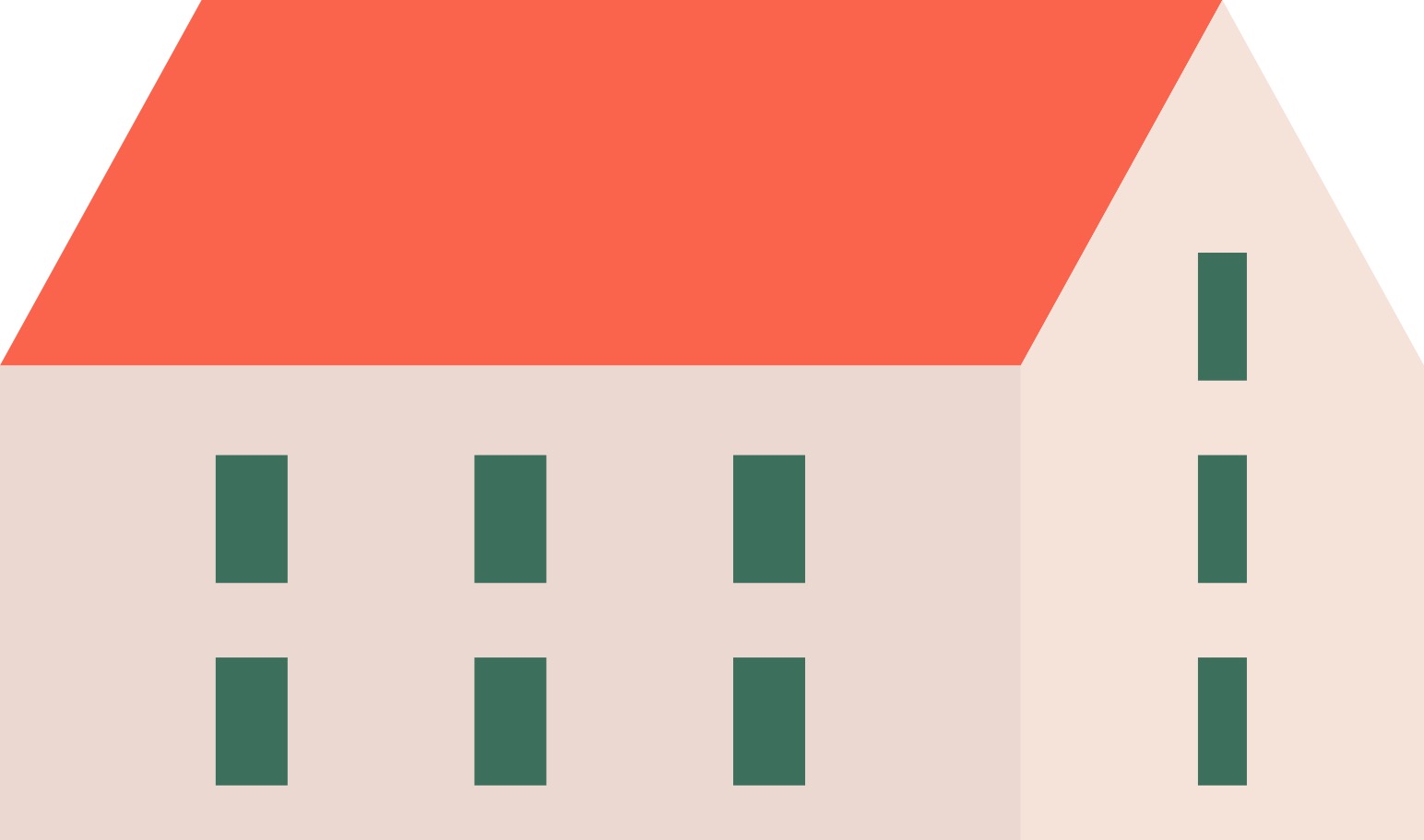 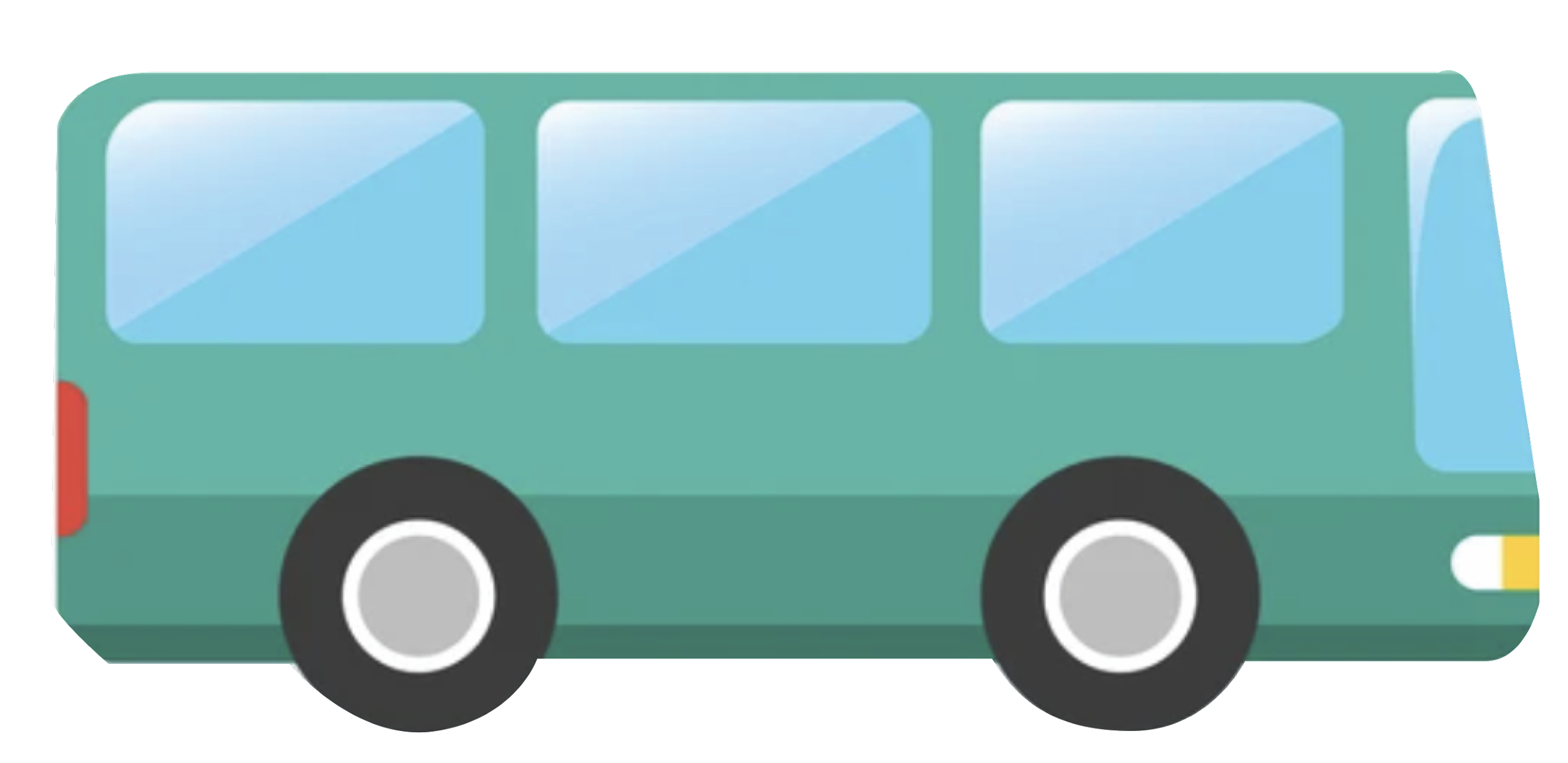 Civil Registry Office
School
Health Facility
Transportation
Homes
Items/Other
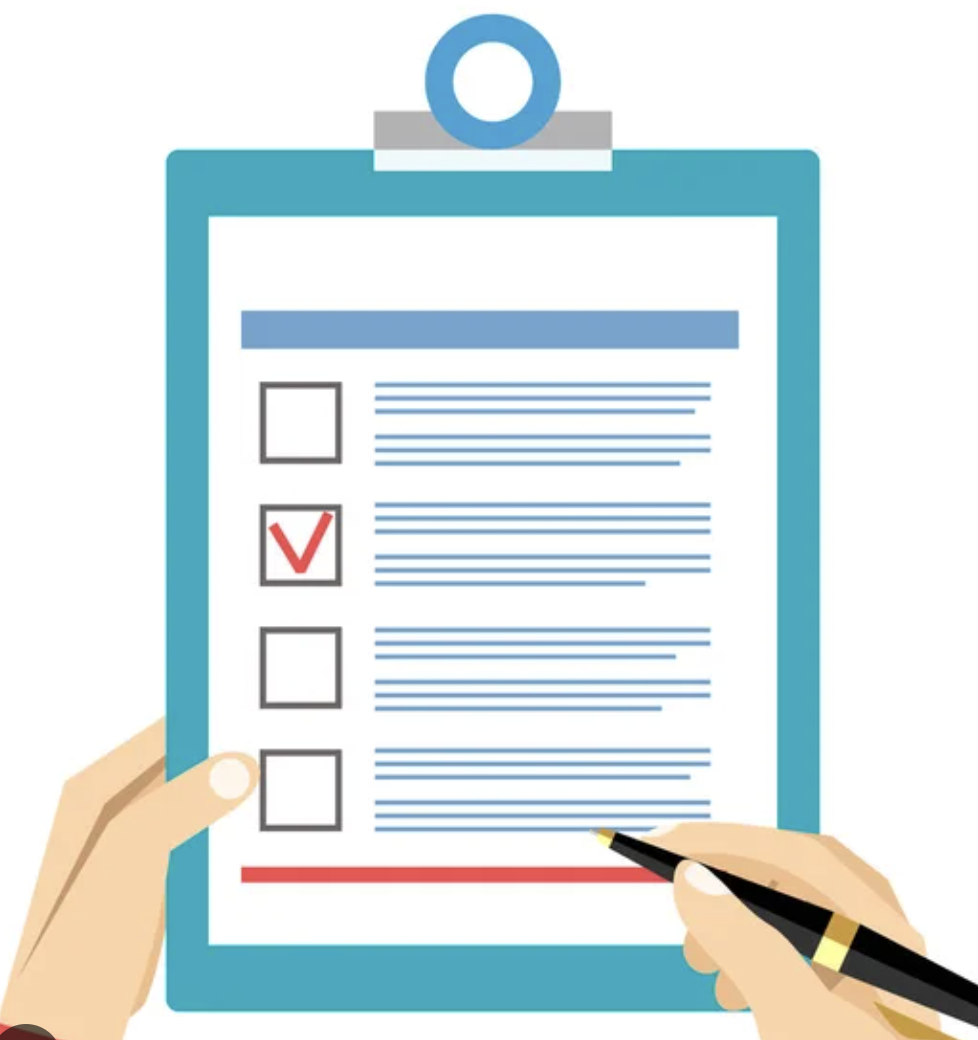 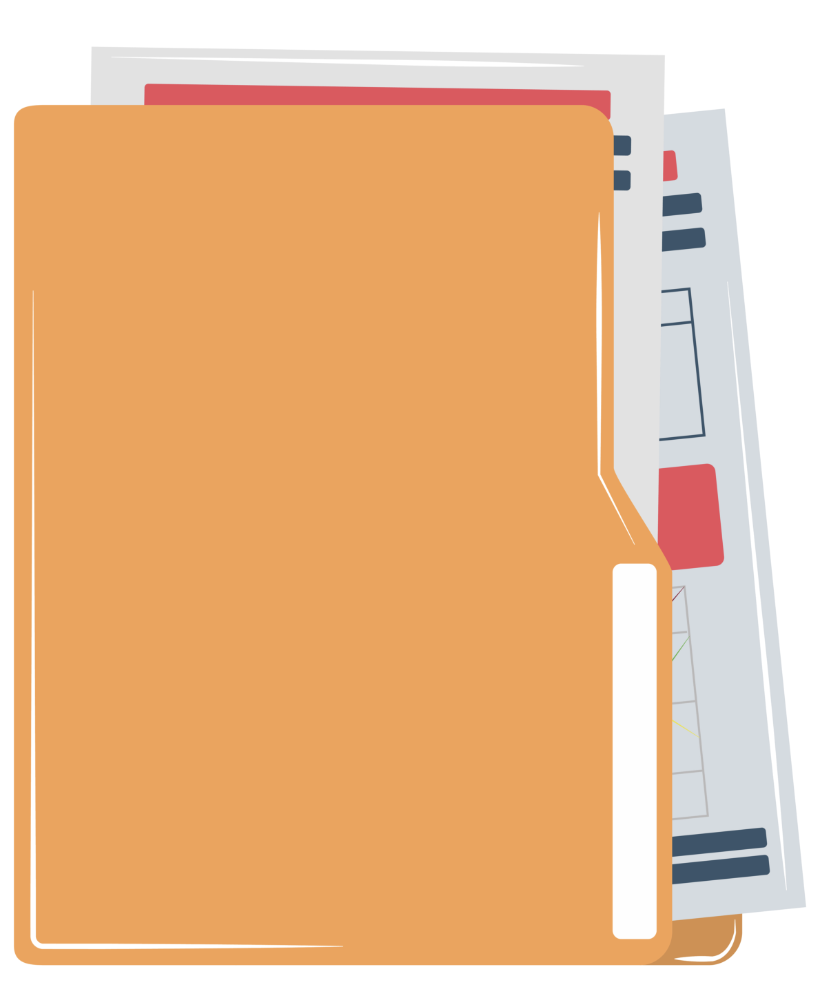 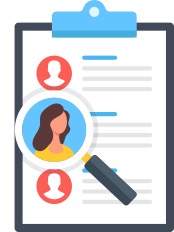 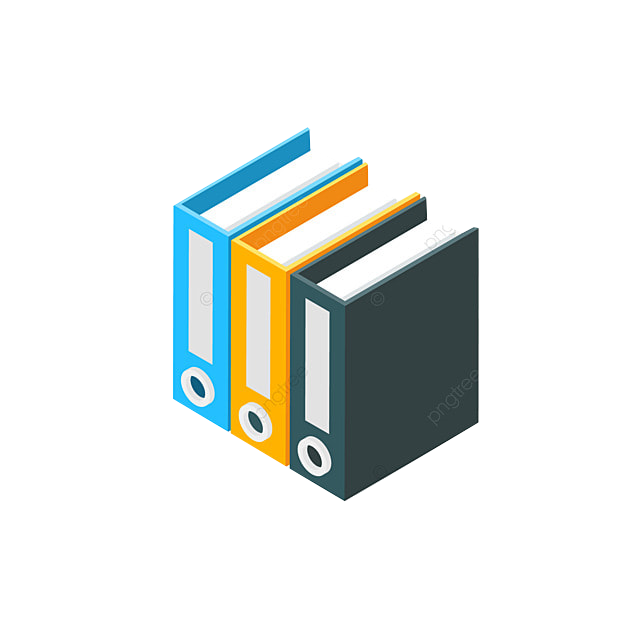 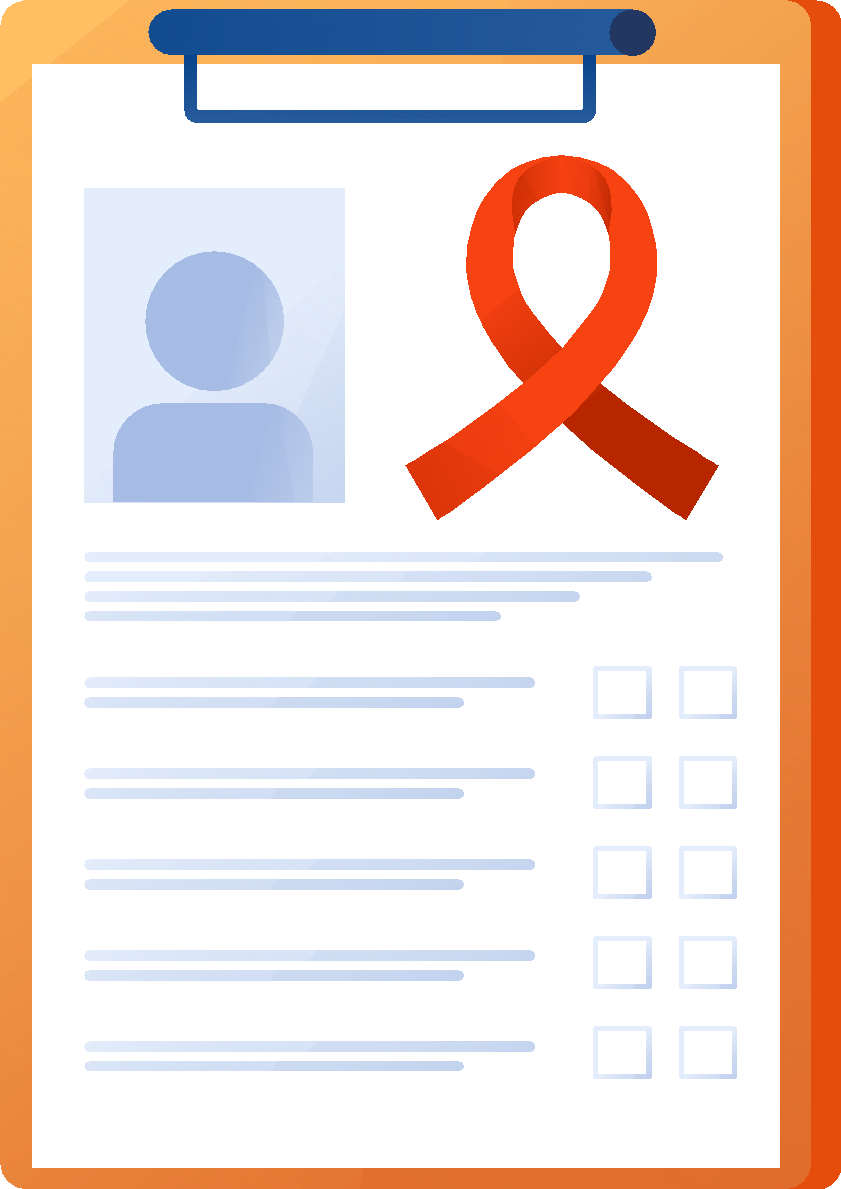 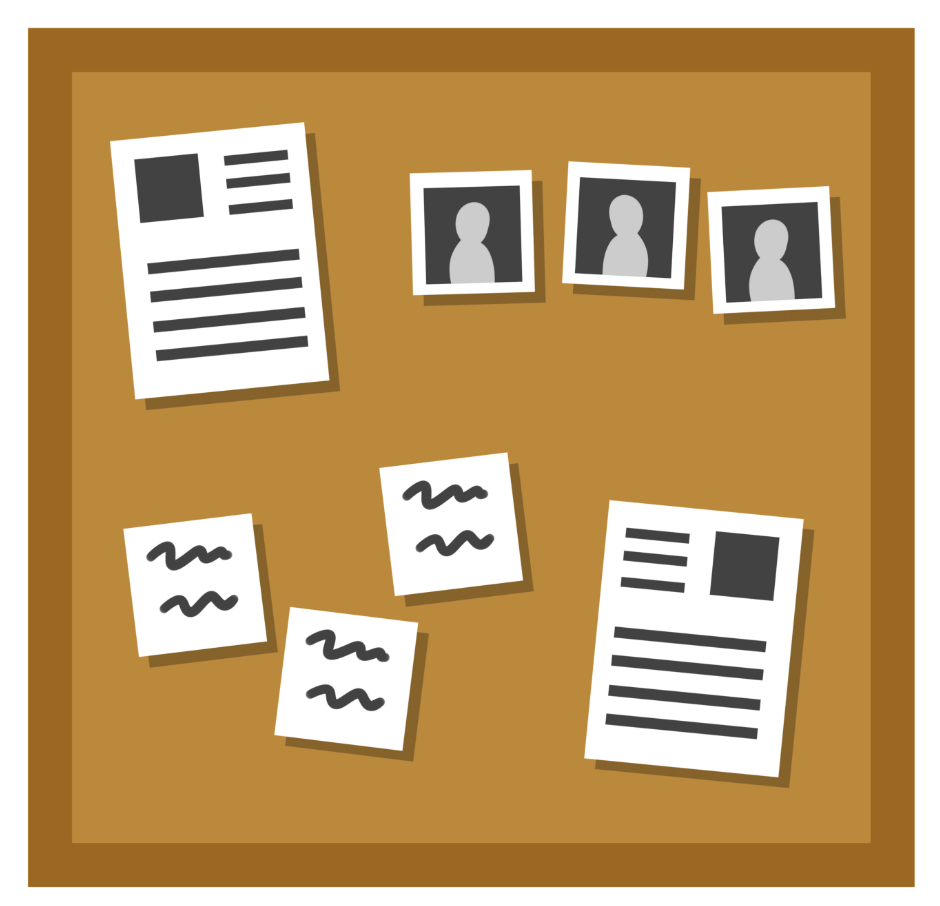 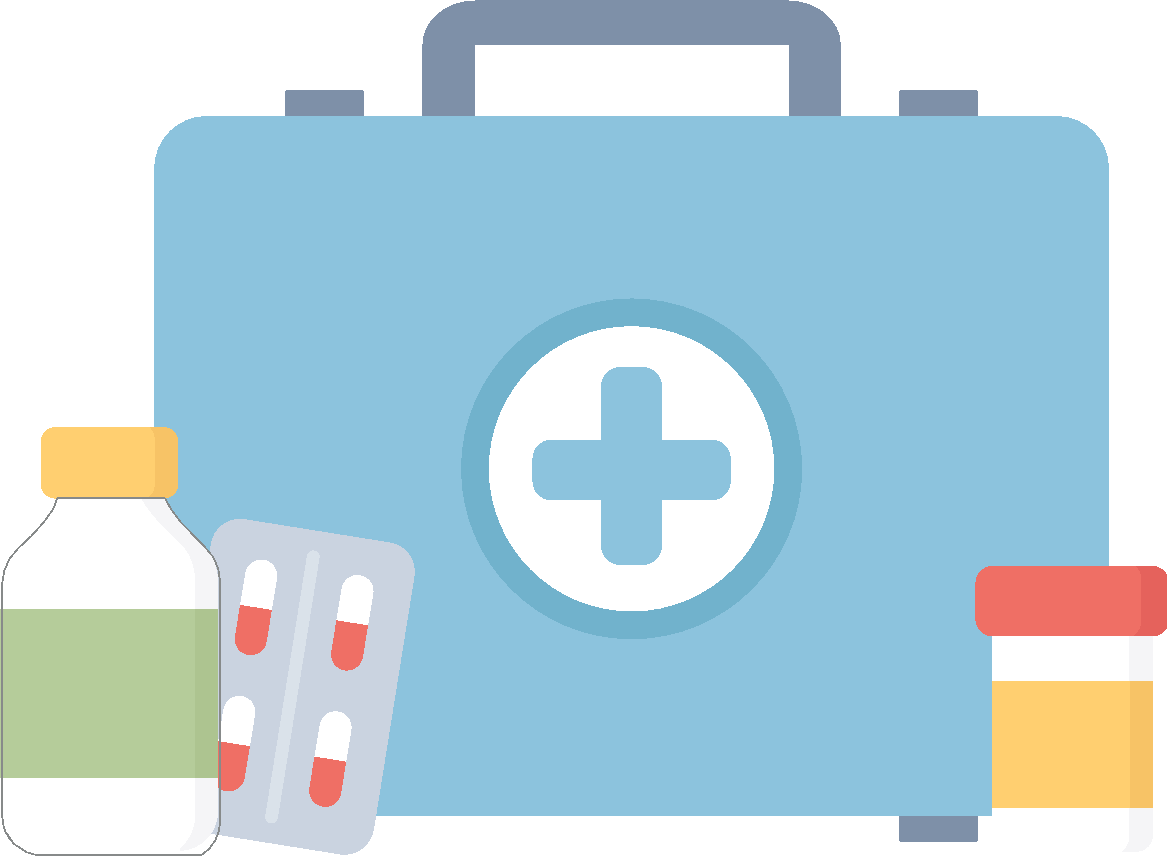 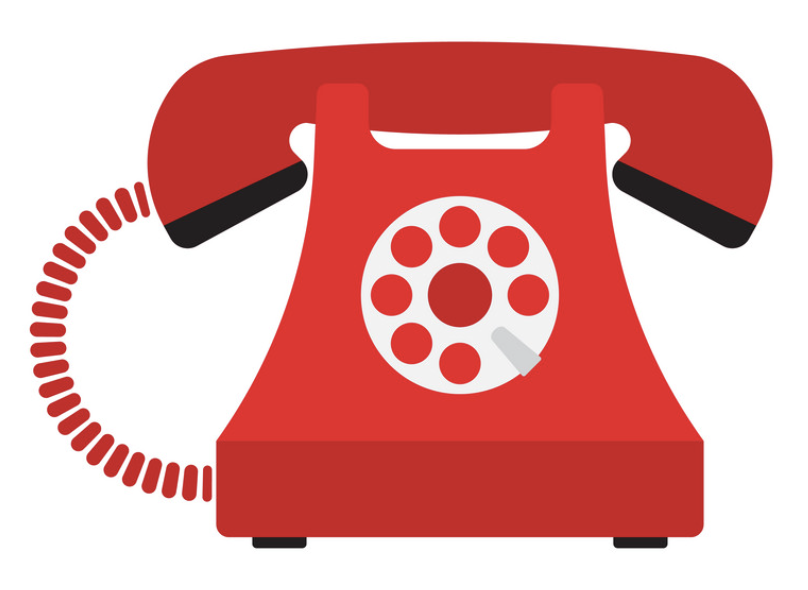 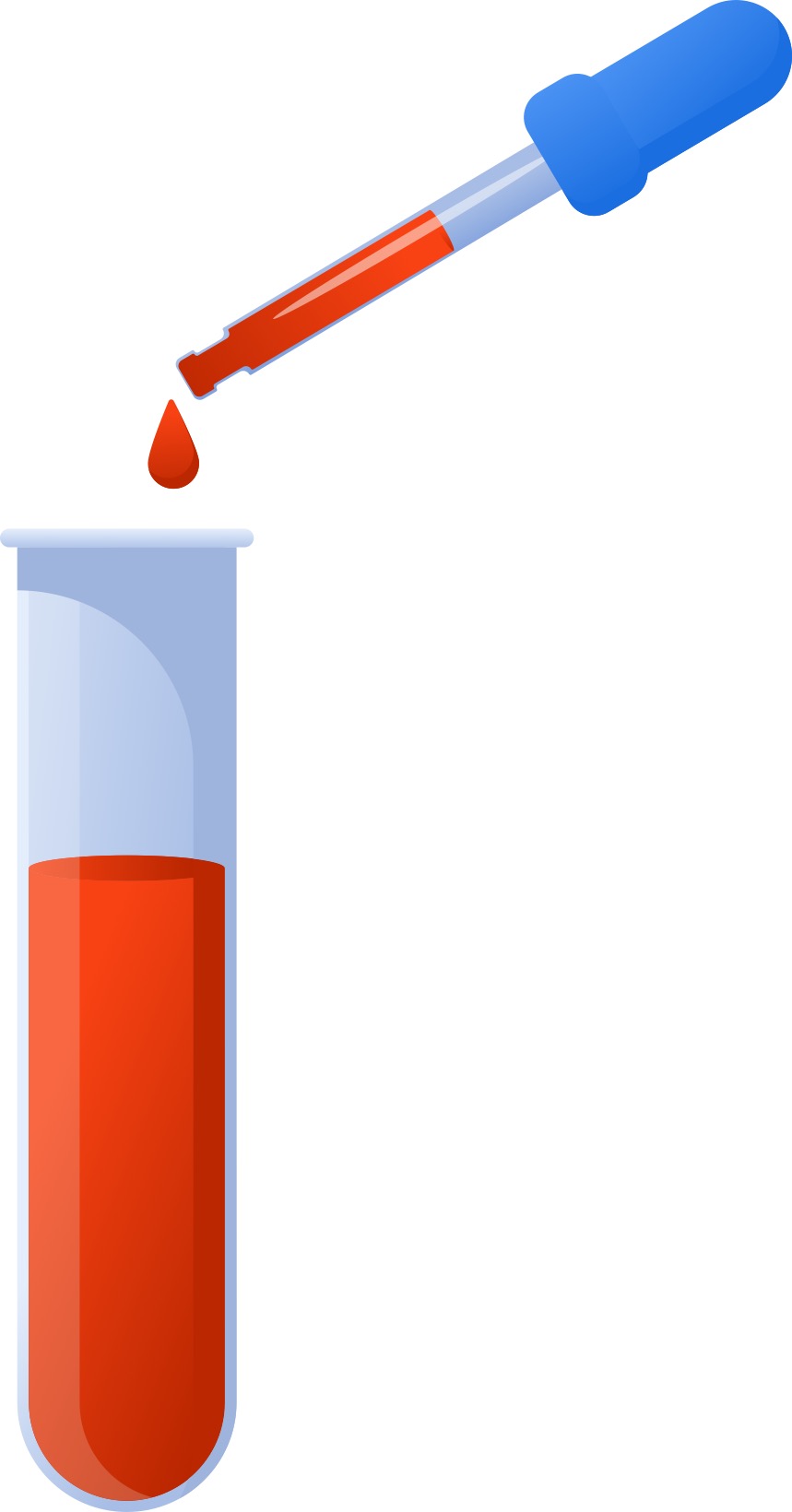 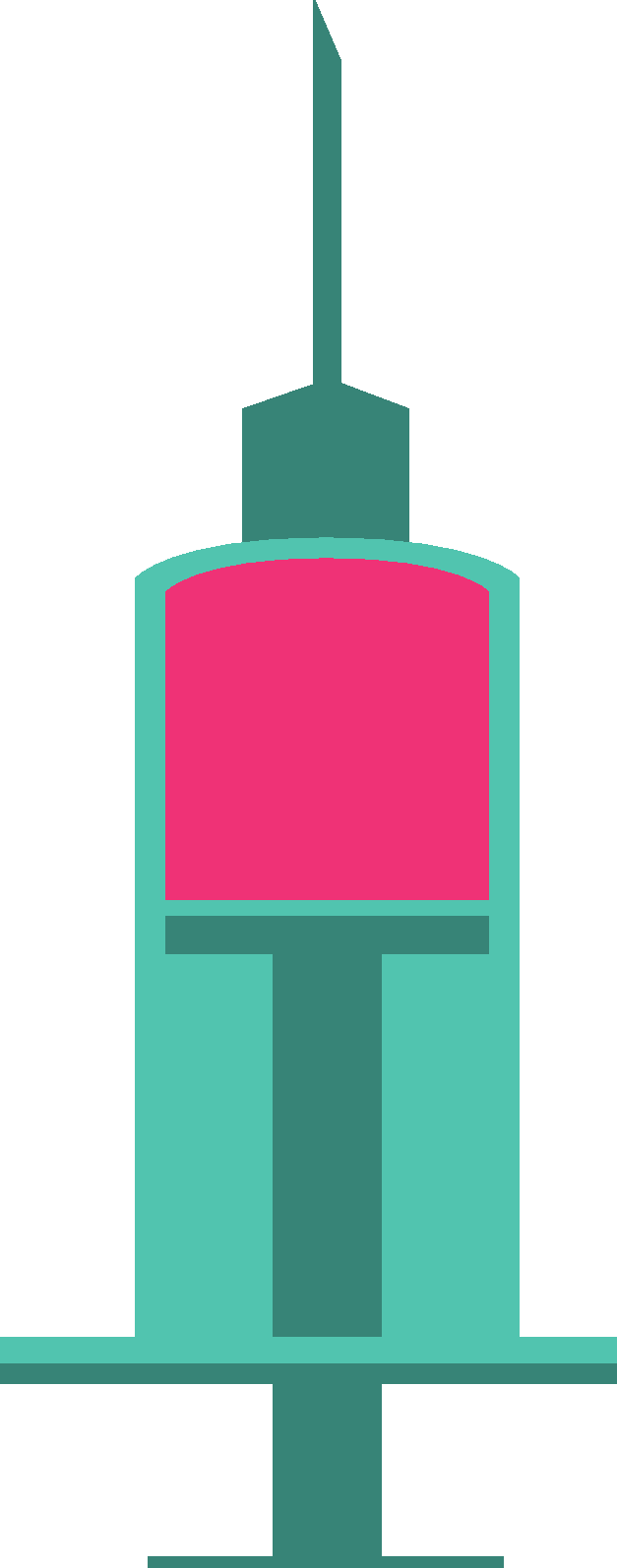 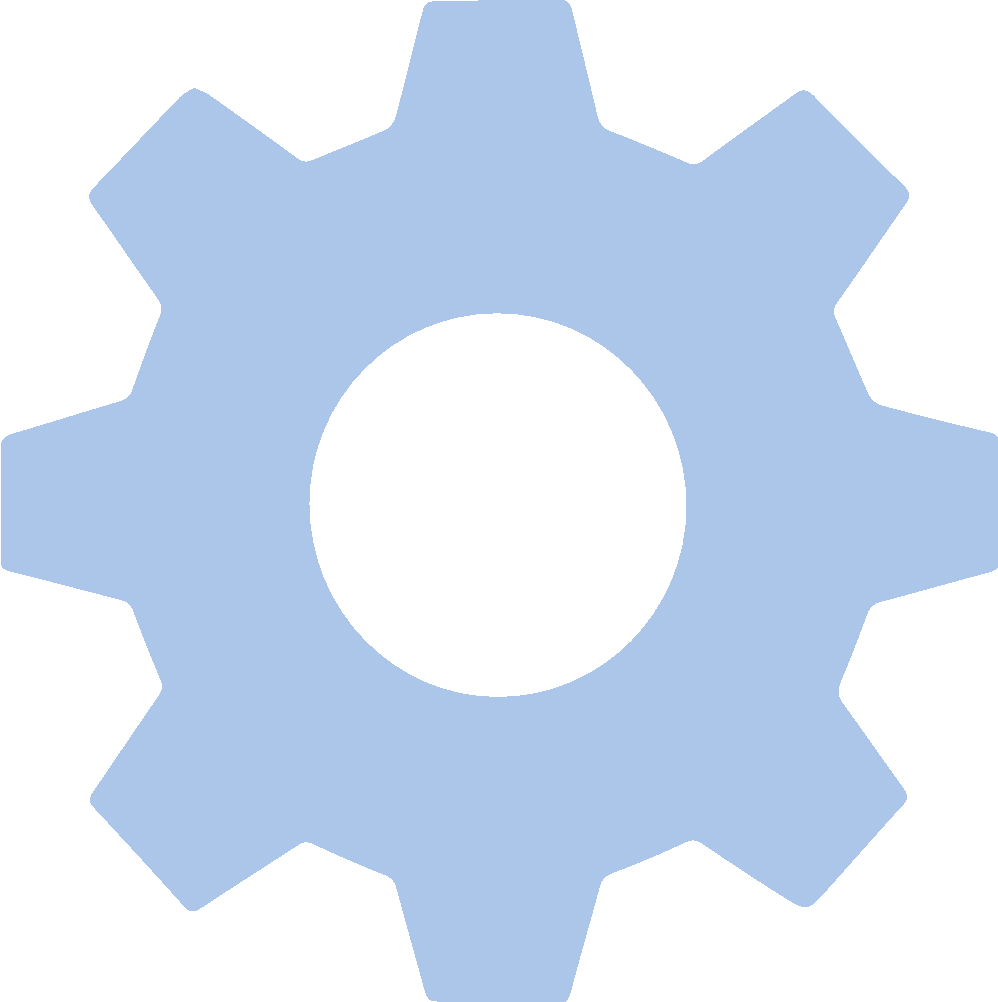 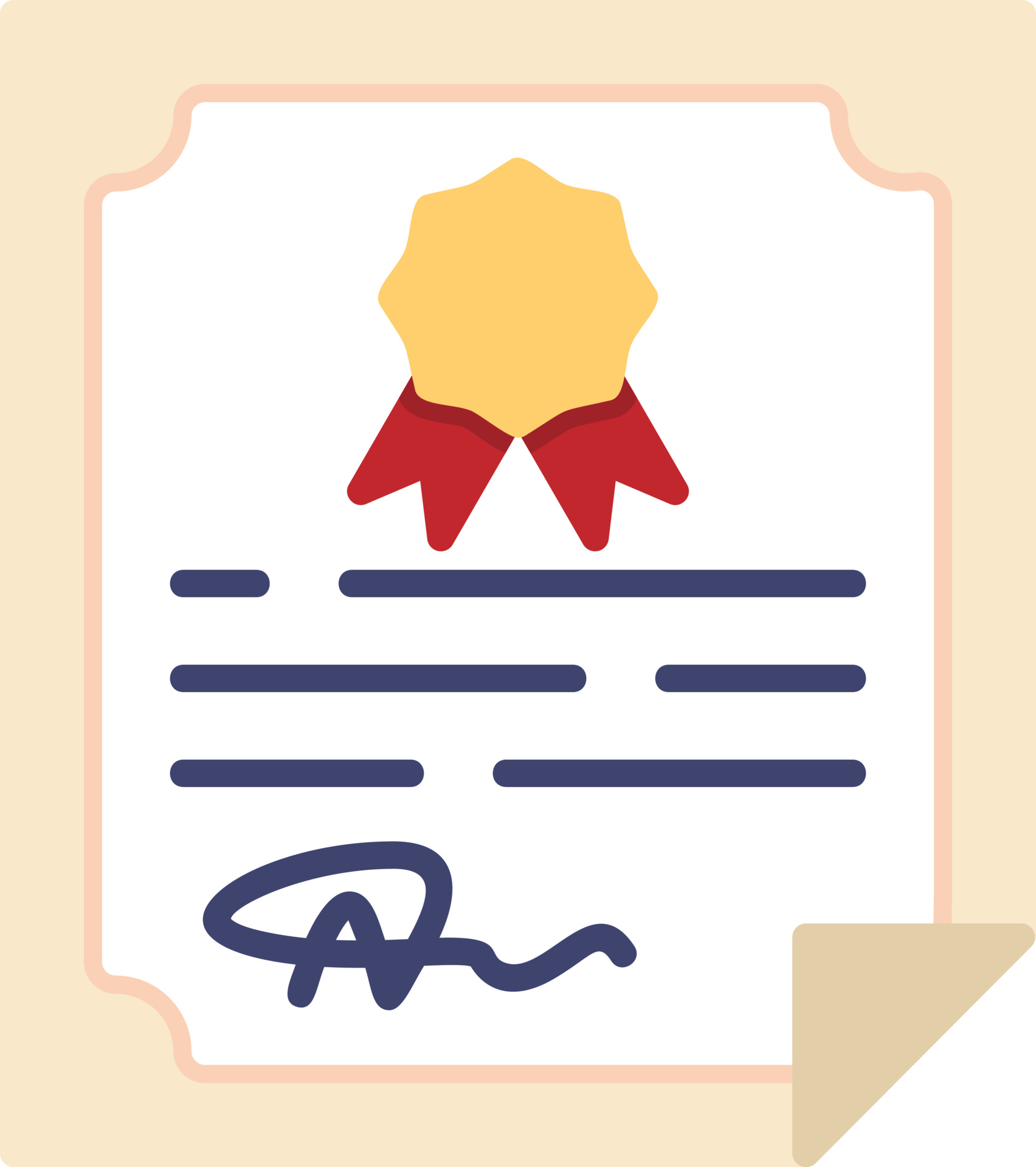 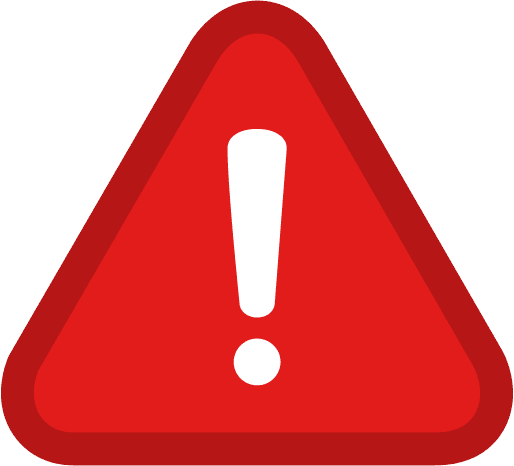 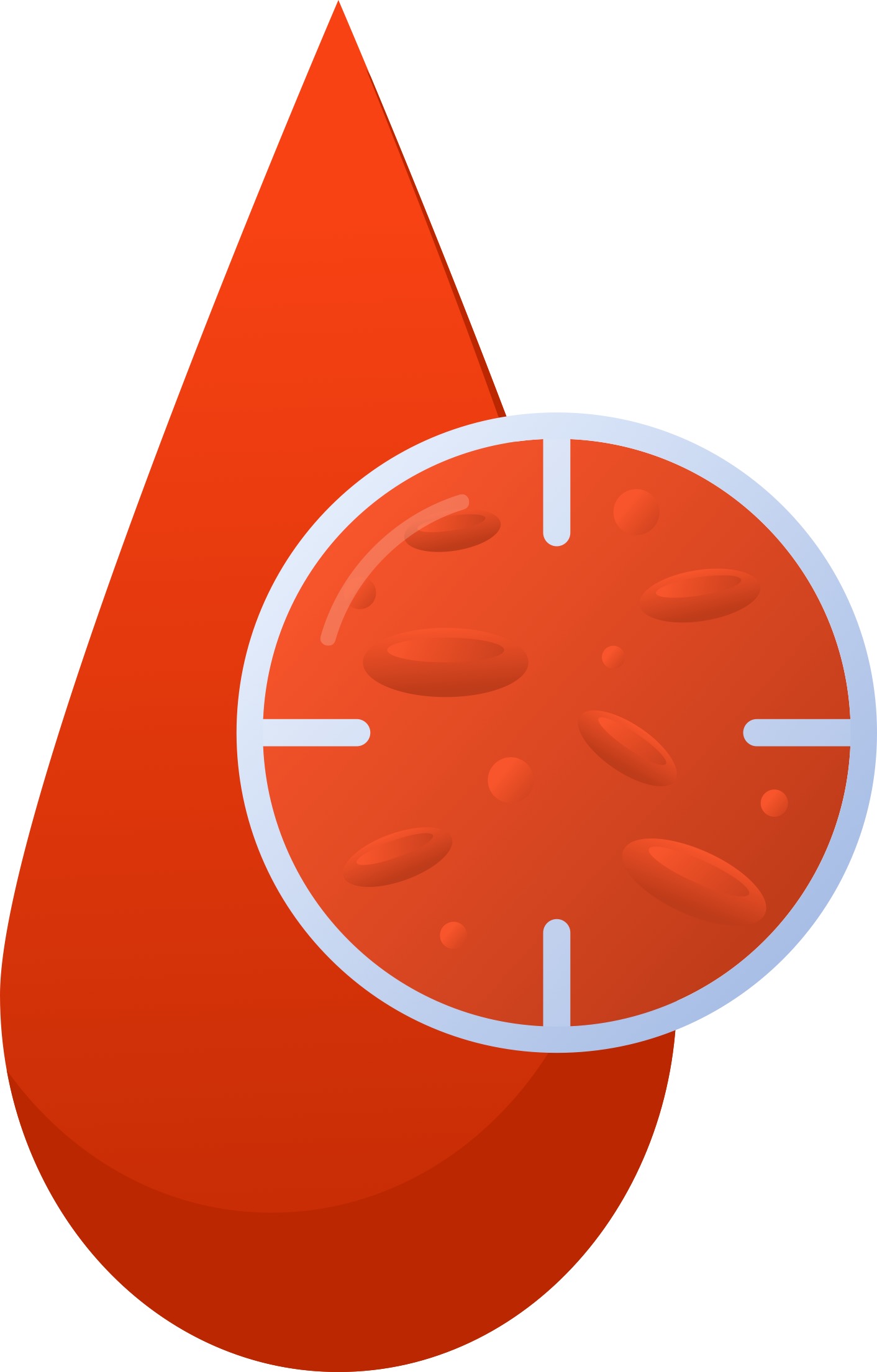 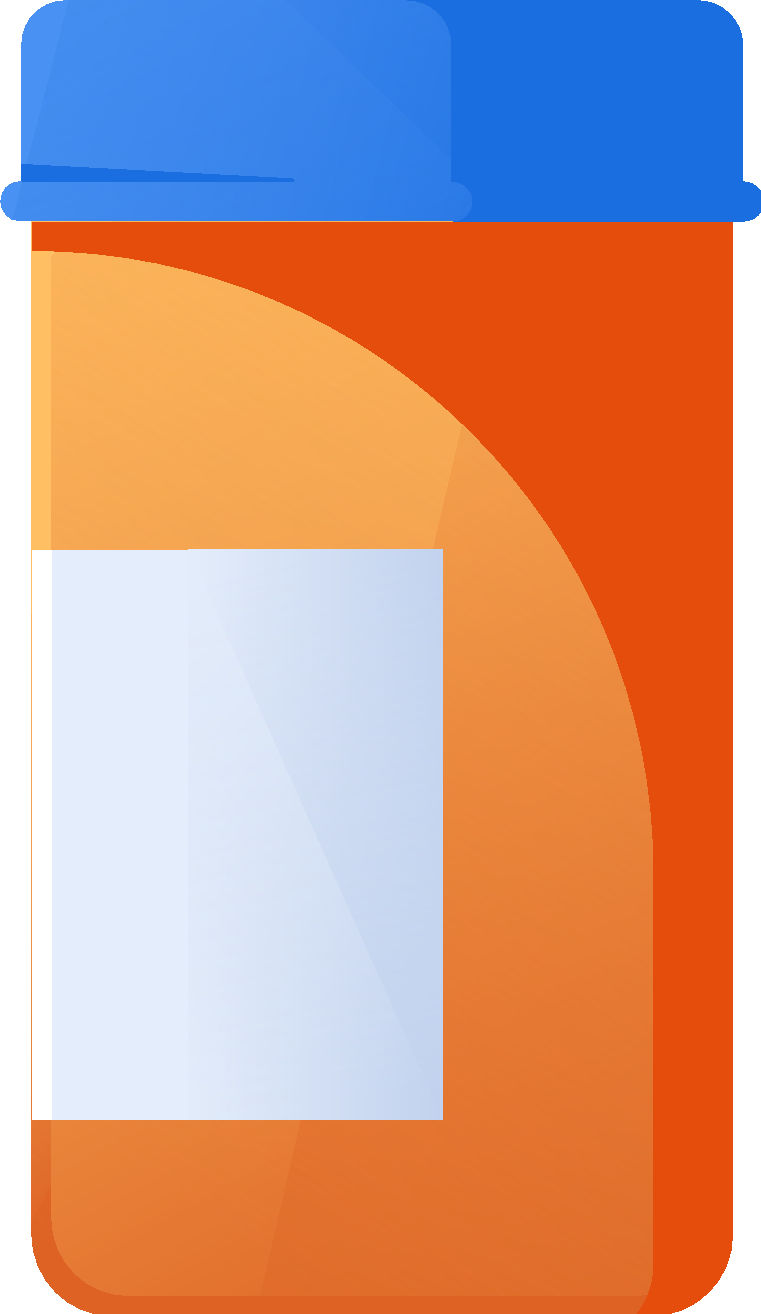 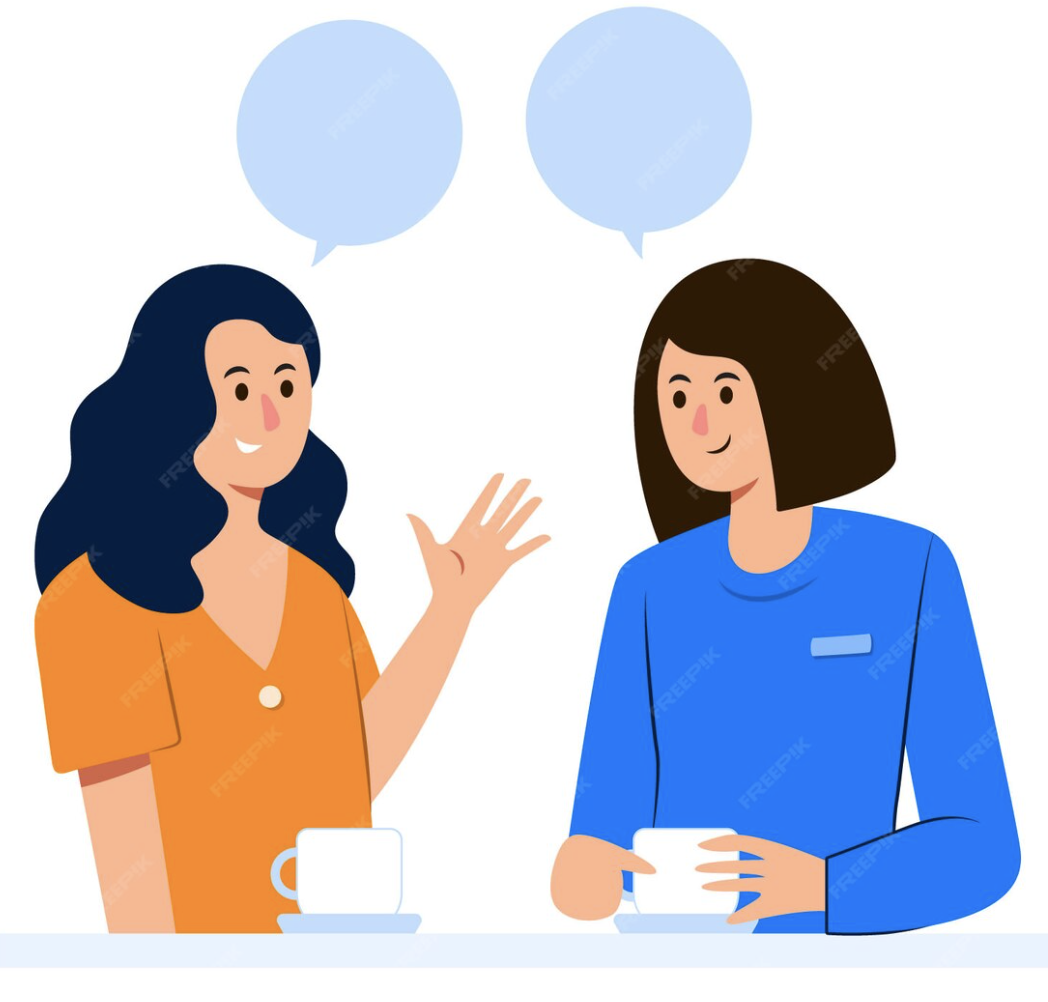